第16回 （2022）
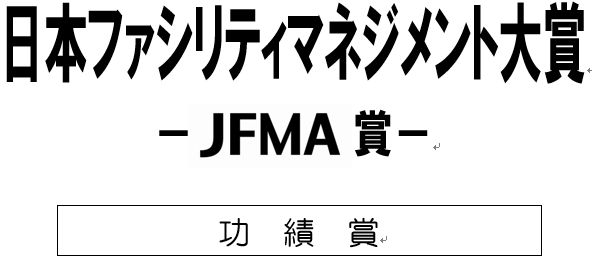 〈応募書類及び追加資料〉
■応募書類
１．応募プロフィール　	〔書式１〕
 
２．功績（業績、論文、出版、その他の活動）の概要 〔書式２〕
 
３．過去にJFMA賞受賞経験がある場合の書類	〔書式３〕
　　〔過去に受賞経験が無い場合は不要です〕
 
４．プレゼンテーション資料書類　(Power Point)
　　　　　　　　　　　〔横配置（標準４：３）で記入形式自由、表紙なし３枚〕
	
■添付資料
・論文の場合には、梗概と本文を提出してください。
・出版物の場合は、その出版物を３冊提出してください。
主 催
公益社団法人 日本ファシリティマネジメント協会
第16回JFMA賞（功績賞）
1
【書式１】
1.応募プロフィール
＊30字以内、簡潔にお願いします。

　　　　　　　　　　
◆功績のあった組織または個人
◆応募に関する連絡先
第16回JFMA賞（功績賞）
2
【書式２－１】
2.ＦＭの手法・技術の概要
第16回JFMA賞（功績賞）
3
【書式２－２】
第16回JFMA賞（功績賞）
4
【書式２－３】
第16回JFMA賞（功績賞）
5
【書式３】
3. 過去にJFMA賞受賞経験がある場合の書類　
　※過去にJFMA賞の受賞経験が無い場合は記入不要です。
第16回JFMA賞（功績賞）
6